Saul the First King
Chad Labelle
Historical Context
Outline | Place in Old Testament
End of OT
Creation
OLD TESTAMENT TIMELINE
4000?
430
[Speaker Notes: [google search “Old Testament Outline” source is “GraceChapelOnline.org” – adapted]]
Outline | Place in Old Testament
End of OT
Fall of Northern Kingdom
Saul 1st King
Creation
The Exodus
Jerusalem Restored
Entrance into Canaan
Call of Abraham
Division of the Kingdom
Fall of Southern Kingdom
Time of Judges Begins
4000?
2200
1446
1350
1051
931
722
586
515
430
[Speaker Notes: [google search “Old Testament Outline” source is “GraceChapelOnline.org” – but can’t get to content – probably behind pay wall, so I should adapt graphic]]
Outline | Place in Old Testament
End of OT
Fall of Northern Kingdom
Saul 1st King
Creation
The Exodus
Jerusalem Restored
Entrance into Canaan
Call of Abraham
Division of the Kingdom
Fall of Southern Kingdom
Time of Judges Begins
Patriarchs
Time of Judges
Kings
4000?
2200
1446
1350
1051
931
722
586
515
430
[Speaker Notes: [google search “Old Testament Outline” source is “GraceChapelOnline.org” – but can’t get to content – probably behind pay wall, so I should adapt graphic]]
Outline | Place in Old Testament
End of OT
Fall of Northern Kingdom
Saul 1st King
Creation
The Exodus
Jerusalem Restored
Entrance into Canaan
Call of Abraham
Division of the Kingdom
Fall of Southern Kingdom
Time of Judges Begins
Patriarchs
Time of Judges
Kings
4000?
2200
1446
1350
1051
931
722
586
515
430
1Kings 12 – 2Kings 251 & 2 ChroniclesHoseaJoesAmosIsaiahMicahObadiahJonahNahumHabakukZephaniah
JeremiahLamentationsEzekiel
ZechariahHaggaiMalachi
Joshua
JudgesRuth1 Samuel 1-7
1 Samuel 8 -2 Samuel1 Kings 1-11
Job
Deuteronomy
Numbers
Genesis1:1-11:26
Genesis11:27-50:26
Daniel
PsalmsProverbsEcclesiastesSong of Solomon
Leviticus
EzraNehemiahEsther
Exodus
[Speaker Notes: [google search “Old Testament Outline” source is “GraceChapelOnline.org” – but can’t get to content – probably behind pay wall, so I should adapt graphic]]
Outline | Place in Old Testament
End of OT
Fall of Northern Kingdom
Saul 1st King
Creation
The Exodus
Jerusalem Restored
Entrance into Canaan
Call of Abraham
Division of the Kingdom
Fall of Southern Kingdom
Time of Judges Begins
Patriarchs
Time of Judges
Kings
4000?
2200
1446
1350
1051
931
722
586
515
430
1Kings 12 – 2Kings 251 & 2 ChroniclesHoseaJoesAmosIsaiahMicahObadiahJonahNahumHabakukZephaniah
JeremiahLamentationsEzekiel
ZechariahHaggaiMalachi
Joshua
JudgesRuth1 Samuel 1-7
1 Samuel 8 -2 Samuel1 Kings 1-11
Job
1 Samuel 1-7
Deuteronomy
Numbers
Genesis1:1-11:26
Genesis11:27-50:26
Daniel
PsalmsProverbsEcclesiastesSong of Solomon
Leviticus
EzraNehemiahEsther
Exodus
[Speaker Notes: [google search “Old Testament Outline” source is “GraceChapelOnline.org” – but can’t get to content – probably behind pay wall, so I should adapt graphic]]
Outline | Place in Old Testament
End of OT
Fall of Northern Kingdom
Saul 1st King
Creation
The Exodus
Jerusalem Restored
Entrance into Canaan
Call of Abraham
Division of the Kingdom
Fall of Southern Kingdom
~1060
~971
(1 & 2 Samuel)
Time of Judges Begins
971
Patriarchs
Time of Judges
Kings
4000?
2200
1446
1350
1051
931
722
586
515
430
1Kings 12 – 2Kings 251 & 2 ChroniclesHoseaJoesAmosIsaiahMicahObadiahJonahNahumHabakukZephaniah
JeremiahLamentationsEzekiel
ZechariahHaggaiMalachi
Joshua
JudgesRuth1 Samuel 1-7
1 Samuel 8 -2 Samuel1 Kings 1-11
Job
1 Samuel 1-7
Deuteronomy
Numbers
Genesis1:1-11:26
Genesis11:27-50:26
Daniel
PsalmsProverbsEcclesiastesSong of Solomon
Leviticus
EzraNehemiahEsther
Exodus
[Speaker Notes: [google search “Old Testament Outline” source is “GraceChapelOnline.org” – but can’t get to content – probably behind pay wall, so I should adapt graphic]]
Outline | Place in Old Testament
End of OT
Fall of Northern Kingdom
Saul 1st King
Creation
The Exodus
Jerusalem Restored
Entrance into Canaan
Call of Abraham
Division of the Kingdom
Fall of Southern Kingdom
~1051
~1011
Today’s Focus (1Samuel 8-31)
Time of Judges Begins
1011
Patriarchs
Time of Judges
Kings
4000?
2200
1446
1350
1051
931
722
586
515
430
1Kings 12 – 2Kings 251 & 2 ChroniclesHoseaJoesAmosIsaiahMicahObadiahJonahNahumHabakukZephaniah
JeremiahLamentationsEzekiel
ZechariahHaggaiMalachi
Joshua
JudgesRuth1 Samuel 1-7
1 Samuel 8 -2 Samuel1 Kings 1-11
Job
1 Samuel 1-7
Deuteronomy
Numbers
Genesis1:1-11:26
Genesis11:27-50:26
Daniel
PsalmsProverbsEcclesiastesSong of Solomon
Leviticus
EzraNehemiahEsther
Exodus
[Speaker Notes: [google search “Old Testament Outline” source is “GraceChapelOnline.org” – but can’t get to content – probably behind pay wall, so I should adapt graphic]]
Map
Map
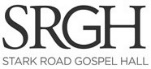 [Speaker Notes: https://www.preceptaustin.org/1_samuel_commentaries]
Map
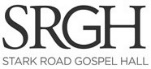 [Speaker Notes: https://www.preceptaustin.org/1_samuel_commentaries]
Map
Ammonites
Philistines
Amalekites
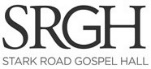 [Speaker Notes: https://www.preceptaustin.org/1_samuel_commentaries]
Outline
Outline | 1 & 2 Samuel Overview
1-31
1-24
1 SAMUEL
2 SAMUEL
[Speaker Notes: [graphic adapted from Bible project]]
Outline | 1 & 2 Samuel Overview
1-31
1-24
Samuel
1 SAMUEL
2 SAMUEL
[Speaker Notes: [graphic adapted from Bible project]]
Outline | 1 & 2 Samuel Overview
1-31
1-24
Saul
Samuel
1 SAMUEL
2 SAMUEL
[Speaker Notes: [graphic adapted from Bible project]]
Outline | 1 & 2 Samuel Overview
1-31
1-24
Saul
David
Samuel
1 SAMUEL
2 SAMUEL
[Speaker Notes: [graphic adapted from Bible project]]
Outline | 1 & 2 Samuel Overview
1-7
8-31
1-20
21-24
David’s reign… [next 2 weeks]
Saul becomes king
David anointed
…epilogue
Samuel
Saul
David
Samuel
1 SAMUEL
2 SAMUEL
[Speaker Notes: [graphic adapted from Bible project]]
Outline | 1 & 2 Samuel Overview
1-7
8-31
1-20
21-24
David’s reign… [next 2 weeks]
Saul becomes king
David anointed
…epilogue
Samuel
Today’s Focus
Saul
David
Samuel
1 SAMUEL
2 SAMUEL
[Speaker Notes: [graphic adapted from Bible project]]
Outline | Characters: Samuel, Saul & David
Outline | 1 Samuel 13-31
Israel Demands a King
Saul Chosen to be King
Saul Becomes King
Saul Defeats Ammonites
Samuel’s Farewell
Saul Fights the PhilistinesSaul Makes an unlawful sacrifice
Jonathan Defeats the PhilistinesSaul Makes a Rash VowSaul Fights Israel’s Enemies
The LORD Rejects Saul
David is Anointed KingDavid in Saul’s Service
David & Goliath
David & Jonathan’s FriendshipSaul’s Jealousy of DavidDavid Marries Michal
Saul Tries to Kill David
Jonathan Warns David
David & the Holy BreadDavid Flees to Gath
David at the Cave of AdullamSaul Kills the Priests at Nob
David Saves the City of KeilahSaul Pursues David
David Spares Saul’s Life
Death of SamuelDavid and Abigail
David Spares Saul Again
David Flees to the Philistines
Saul and the Medium of En-dor
The Philistines Reject David
David’s Wives are CapturedDavid Defeats the Amalekites
Death of Saul
Outline | 1 Samuel
1:1 – 4:1		Samuel’s Birth and Call
4:1 – 7:2		The Ark of the Lord
7:3 – 8:22		Samuel the Judge
9:1 – 12:25		Saul the King
13:1 – 15:35		Saul Rejected
16:1 – 17:58 		David Anointed
18:1 – 21:9 		David Flees Saul
21:10 – 28:2 		David in Exile
28:3 – 31:13 		Last Days of Saul’s Reign
[Speaker Notes: https://www.preceptaustin.org/1_samuel_commentaries]
Who Was Saul?
Saul’s Family Tree
Benjamin
Aphiah
Becorath
Zeror
Abiel
Kish
Ner
Saul
Abner
Jonathan
Abinadab
Melchisua
Ish-bosheth
Merab
Michal
Armoni
Saul’s Family Tree
Benjamin
Aphiah
Becorath
Zeror
Abiel
Ner
Kish
Abner
Saul
Jonathan
Abinadab
Melchisua
Ish-bosheth
Merab
Michal
Armoni
Mephibosheth
Saul the King1Sa 9:1-12:25
Saul the King | 1 Sa 9:1-12:25
Israel Demands a King 
Saul Chosen to be King
Saul Becomes King
Saul Defeats the Ammonites
Samuel’s Farewell
Saul Rejected1Sa 13:1-15:35
Saul Rejected | 1 Sa 13:1-15:35
Saul Fights the Philistines 
Saul Makes an Unlawful Sacrifice
Jonathan Defeats the Philistines
Saul Makes a Rash Vow
Saul Fights Israel’s Enemies
The LORD Rejects Saul
Saul Rejected | 1 Sa 13:1-15:35
Saul Fights the Philistines
Saul Makes an Unlawful Sacrifice
Jonathan Defeats the Philistines
Saul Makes a Rash Vow
Saul Fights Israel’s Enemies
The LORD Rejects Saul
“To obey is better than sacrifice”(15:22)
David Anointed1Sa 16:1-17:58
David Anointed | 1 Sa 16:1 – 17:58
David is Anointed King 
David in Saul’s Service
David & Goliath
David Anointed | 1 Sa 16:1 – 17:58
David is Anointed King
David in Saul’s Service
David & Goliath
“man looks on the outward appearance, but the LORD looks on the heart.”(16:7)
David Anointed | 1 Sa 16:1 – 17:58
David is Anointed King
David in Saul’s Service
David & Goliath
“The battle is the LORD’s”(17:47)
David Flees Saul1Sa 18:1-21:9
David Flees Saul | 1 Sa 18:1 – 21:9
David & Jonathan’s Friendship 
Saul’s Jealousy of David
David Marries Michal
Saul Tries to Kill David
Jonathan Warns David
David in Exile1Sa 21:10-28:2
David in Exile | 1Sa 21:10-28:2
David & the Holy Bread 
David Flees to Gath
David at the Cave of Adullam
Saul Kills the Priests at Nob
David Saves the City of Keilah
Saul Pursues David
David Spares Saul’s Life
Death of Samuel
David in Exile | 1Sa 21:10-28:2
David and Abigail 
David Spares Saul Again
David Flees to the Philistines
David in Exile | 1Sa 21:10-28:2
David and Abigail
David Spares Saul Again 
David Flees to the Philistines 
“The LORD forbid that I should put out my hand against the LORD’s anointed.”(26:11)
Last Days of Saul’s Reign1Sa 28:3-31:13
Last Days of Saul’s Reign | 1 Sa 28:3 – 31:13
Saul and the Medium of En-dor 
The Philistines Reject David
David’s Wives are Captured
David Defeats the Amalekites
Death of Saul
Last Days of Saul’s Reign | 1 Sa 28:3 – 31:13
Saul and the Medium of En-dor
The Philistines Reject David
David’s Wives are Captured
David Defeats the Amalekites
Death of Saul 
“the LORD has torn the kingdom out of your hand…  Because you did not obey the voice of the LORD…”(28:17-18)
Conclusion
Review | 1 Samuel 8-31
Saul was an answer to the people’s demand

Saul v. David

To obey is better than sacrifice (15:22)
The LORD looks on the heart (16:7)
The battle is the LORD’s (17:47)
Key Verse | A Lesson from Saul’s Reign
16 The king is not saved by his great army;…18 Behold, the eye of the Lord is on those who fear him, on those who hope in his steadfast love,

Psalm 33:16,18